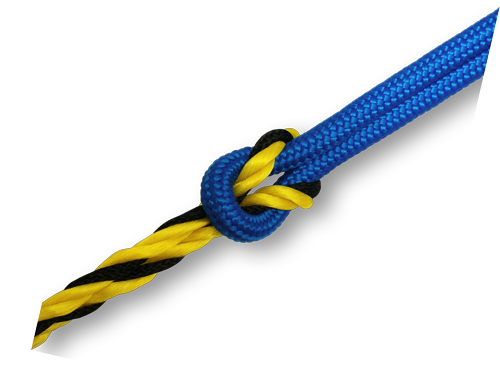 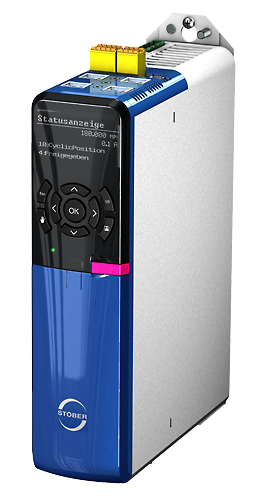 Play it safe with the STOBER SD6 drive controller
High-performance control of synchronous and asynchronous motors. Flexible application with extensive safety functions.
Safety technology in cooperation with
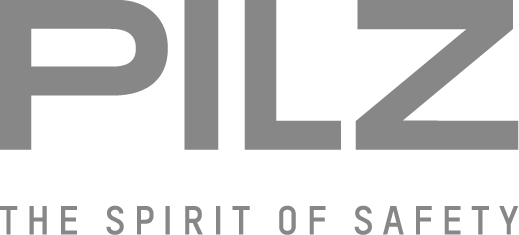 BETTER SAFE THAN SORRY
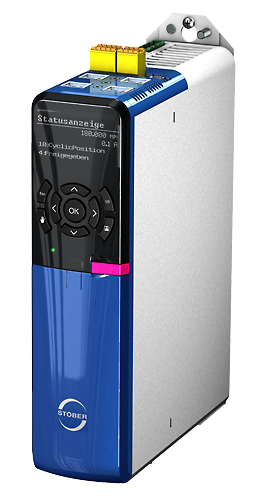 Are your movements safe?
Are your vertical axes and their brakes safe?
Are your safety functions flexible enough?
Do you have to sacrifice performance or availability because of safety technology?
What happens in case of service?
STOBER Safety Philosophy
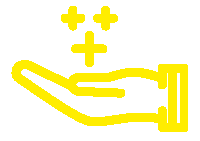 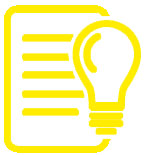 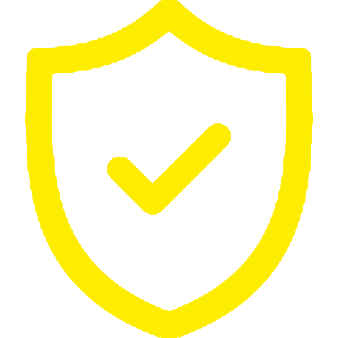 Good safety technology the STOBER way
Close to the customer
Targeted protection according to the standard
Fast reaction times
High level of availability
Quick and easy commissioning
Straightforward operation
Our concept 
Maximum safety
Strong practical orientation
High efficiency
Huge range of functions
More flexibility
How you benefit
Simple and complete protection
Protection against incorrect operation
Protection in the event of malfunctions
Flexible basis for solutions
No added costs in case of service
High level of protection for machines and investments
Play It Safe
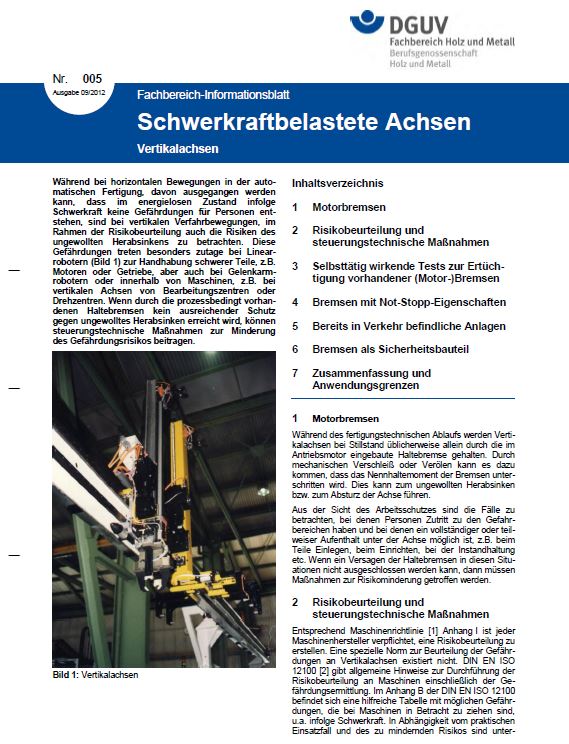 Safe, efficient and flexible with the SD6
Practice-oriented solution for safe vertical axes!
Always on the safe side with SIL 3, PL e (cat. 4)!
Free selection of motors, encoders and cables! Ideal for retrofitting.
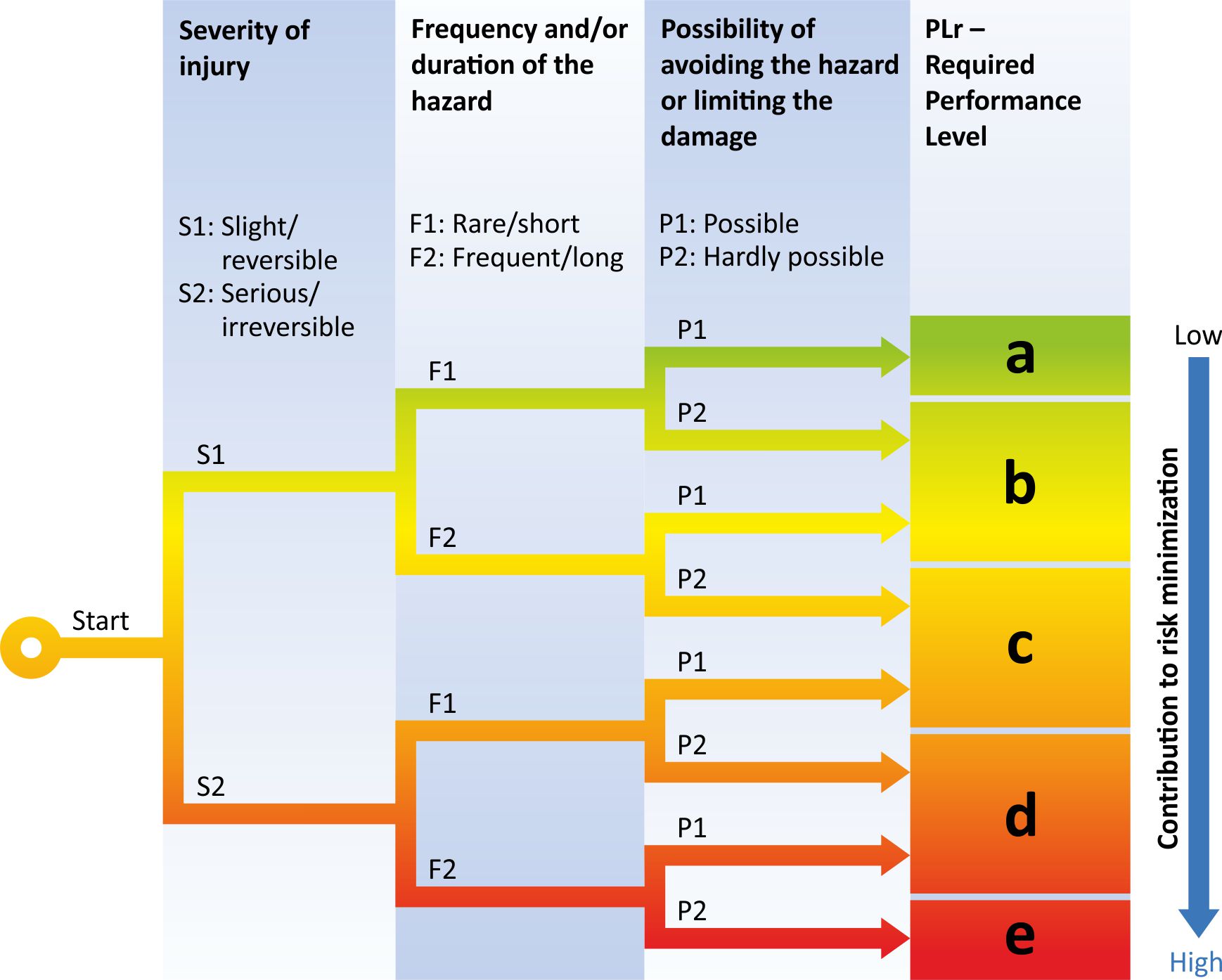 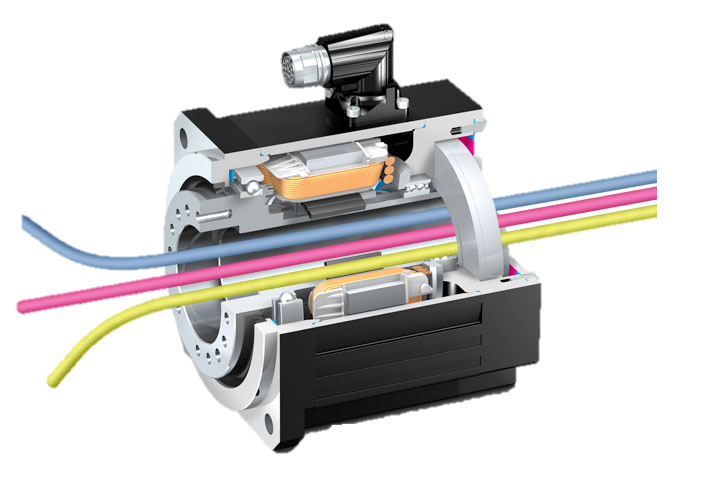 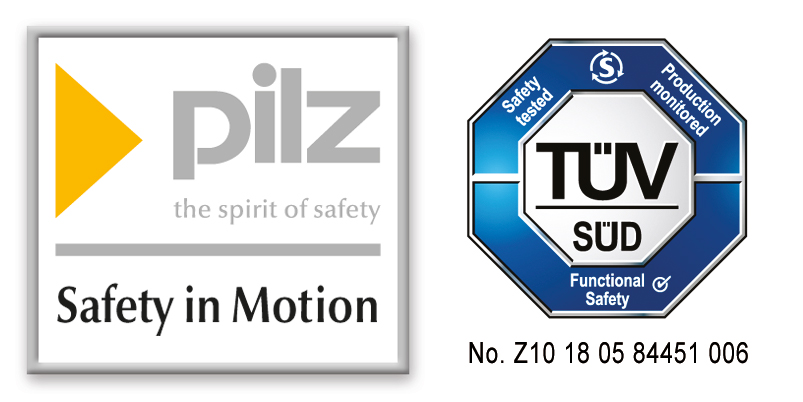 The New Safety Generation: SD6 with SE6 Safety Module
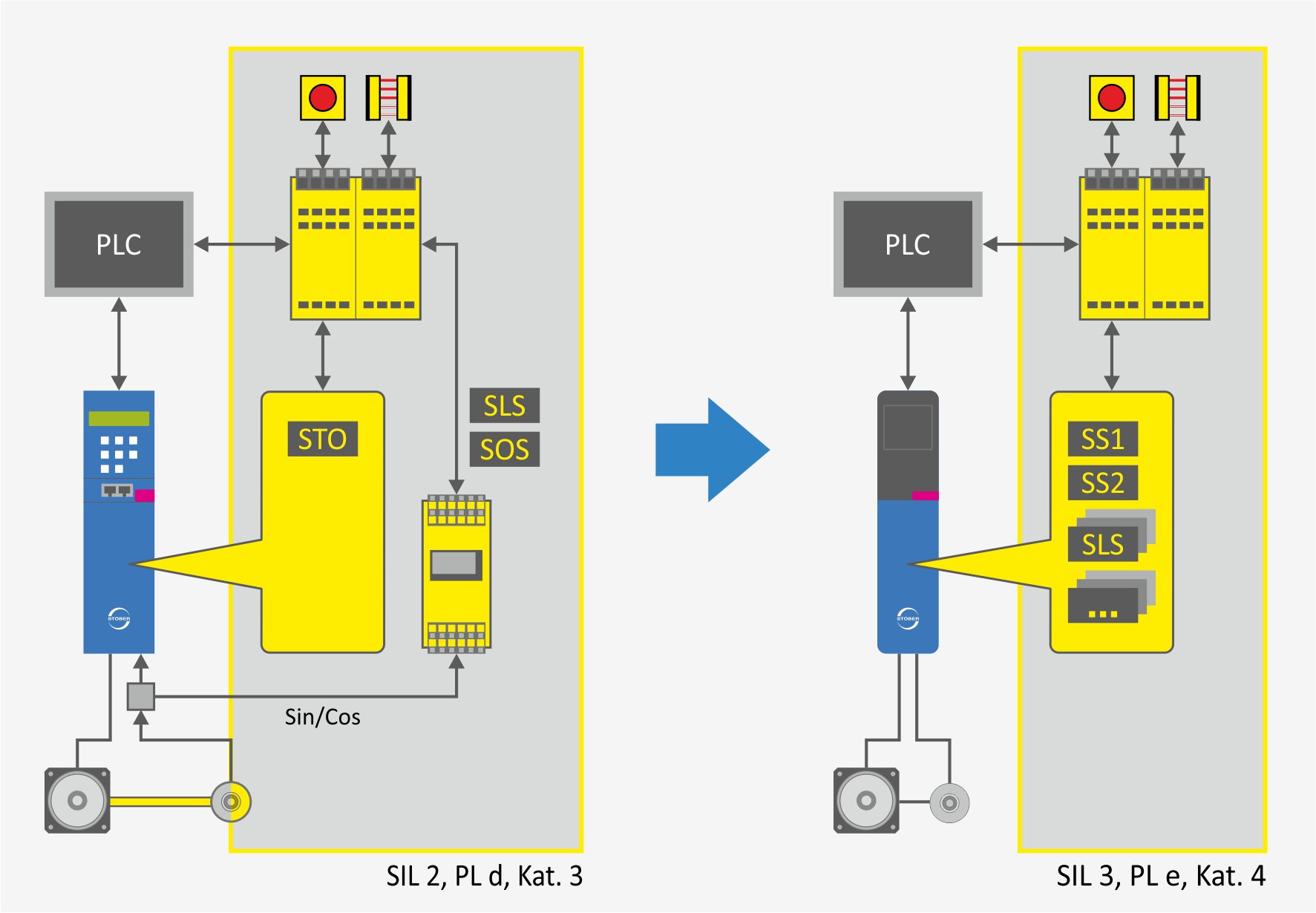 Free motor and encoder selection
No error elimination necessary for attaching the encoder
Simple digital encoder cable, no sin/cos adapter
Elimination of stall/speed monitor  
Straightforward project configuration and commissioning 
Simple, quick service concept
You save space, time 
and money! 

We guarantee a reaction time of 10 ms at the highest safety level!
SE6: Extensive Safety Functionality
Fallback level SS1! A controlled shutdown is smarter than just stopping – and faster!
SBC
SBT
SDISLS
SSR
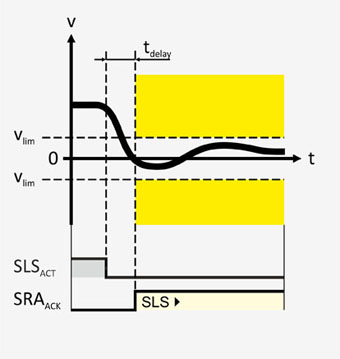 SOS
SLI
SLP
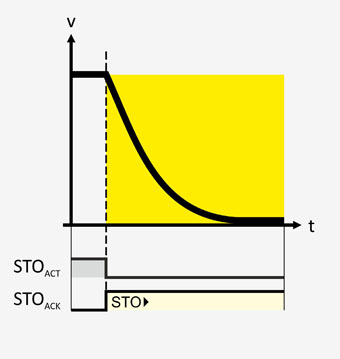 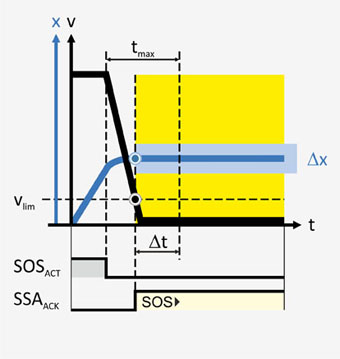 STO
SS1
SS2
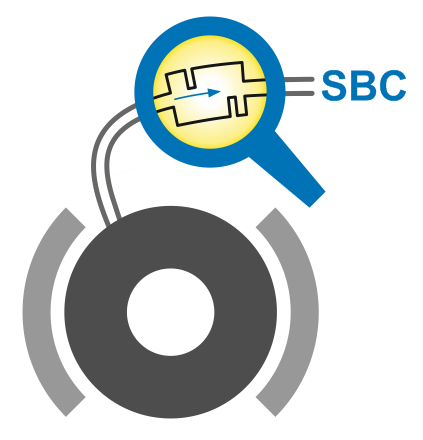 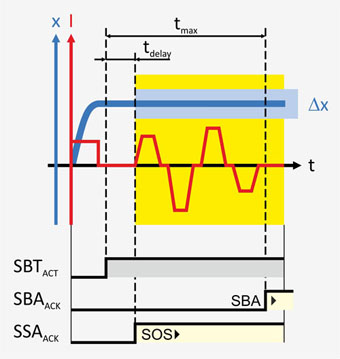 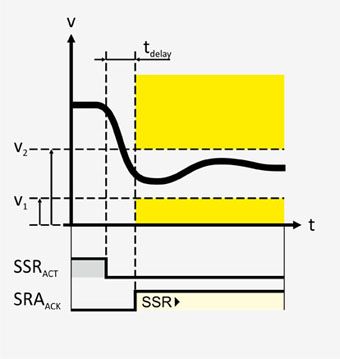 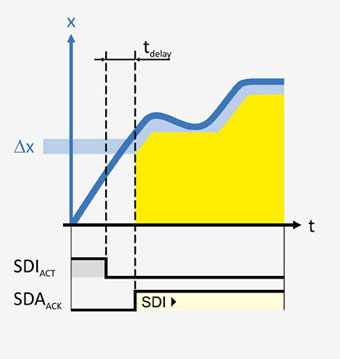 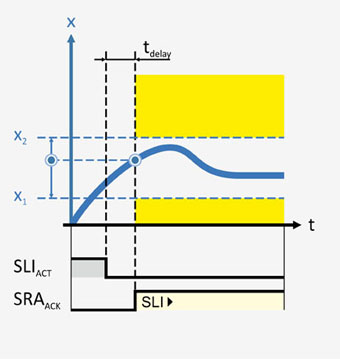 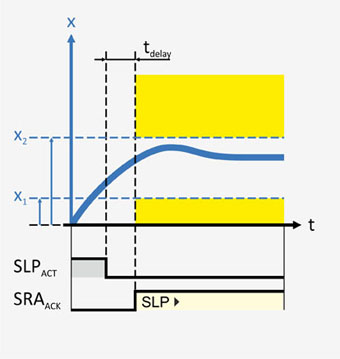 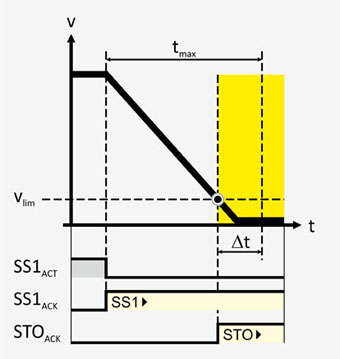 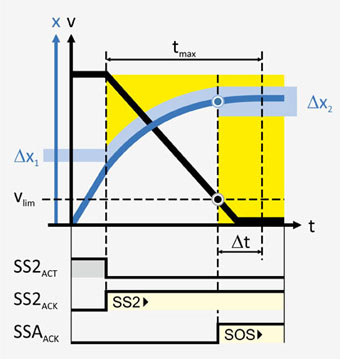 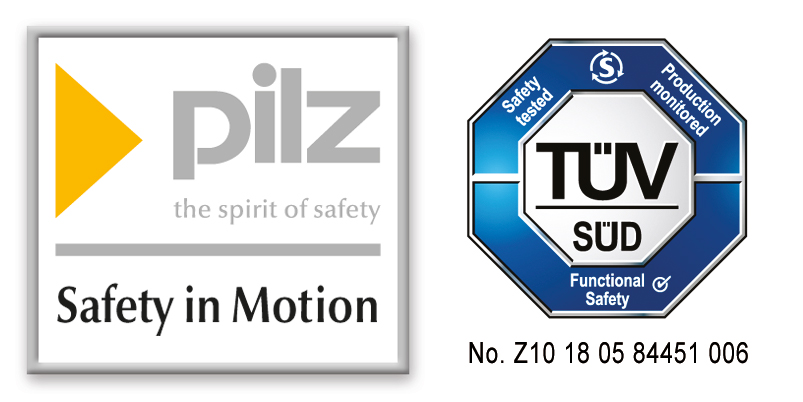 SS1 and 10 additional, freely combinable safety functions at the highest level of safety!
SIL  3, PL  e  (cat.  4)
Safe Shutdown
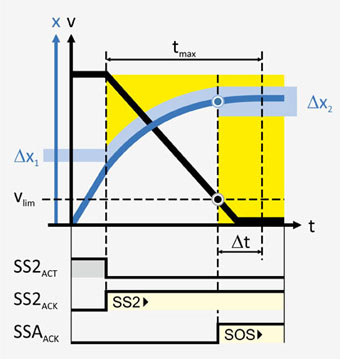 SS2 – Safe stop 2
Monitored braking with transition to SOS
Detects errors while braking
Ideal for coupled axes and fast restarting
SS1
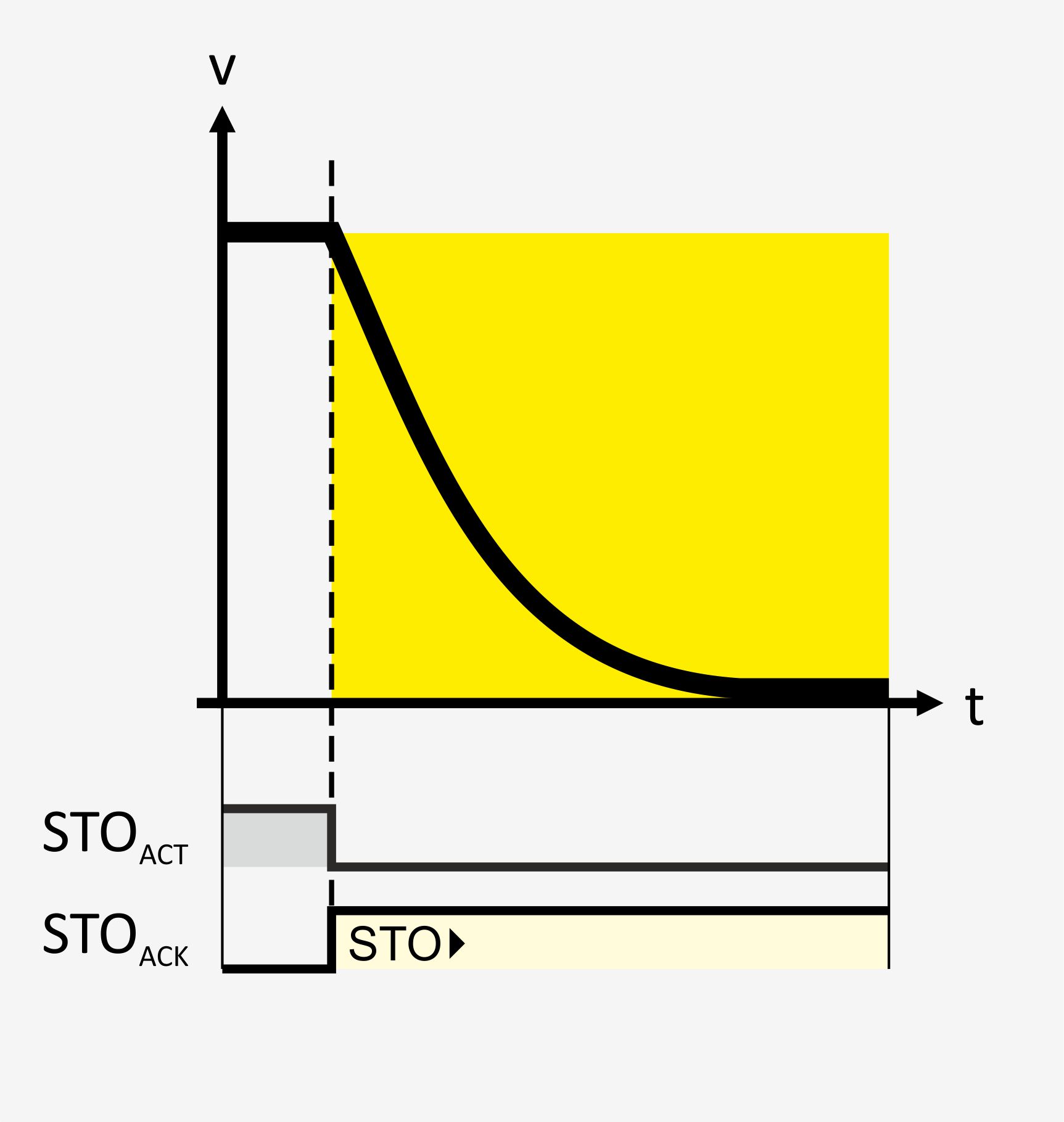 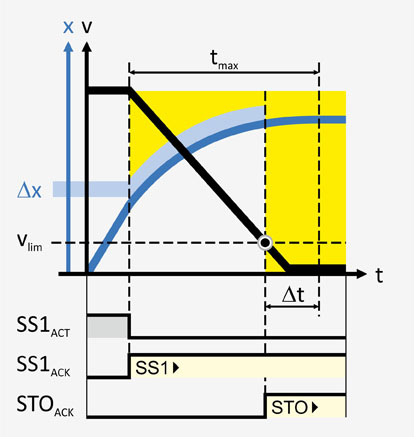 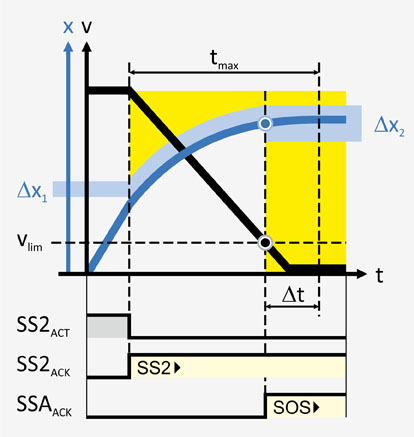 SOS
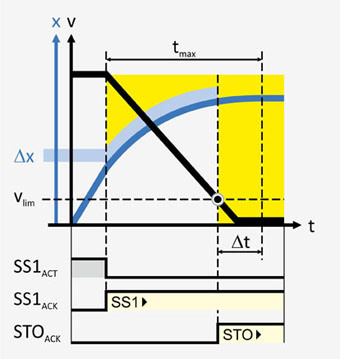 SS1 – Safe stop 1
Monitored braking with transition to STO
Fallback level for all safety functions
Detects errors while braking
Ideal for low safety distances
Sxx
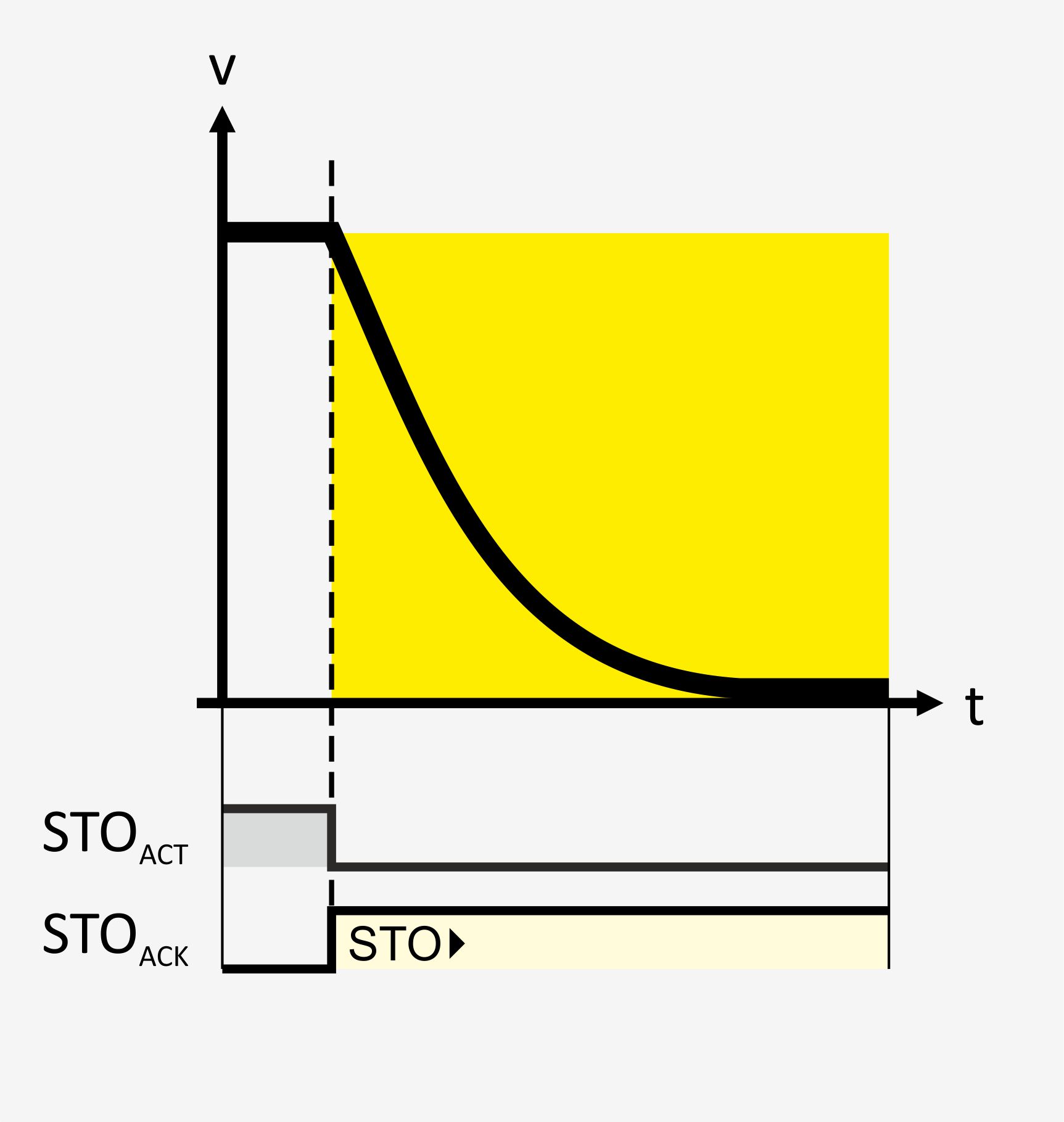 STO – Safe torque off
Safe shutdown of the drive controller 
Switches off the energy supply to the motor safely.
Ideal for safe restart lock
Safe Limiting
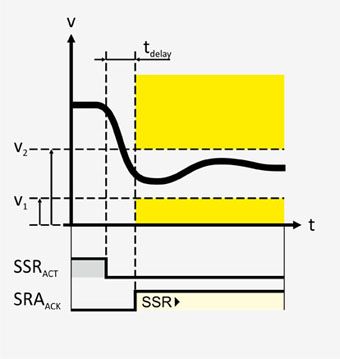 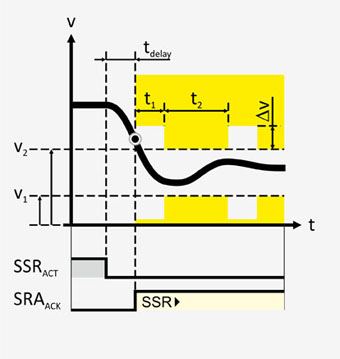 SSR – Safe speed range
Freely selectable upper and lower speed limit
Optionally includes dynamic tolerance
Ideal for speed range monitoring
SS1
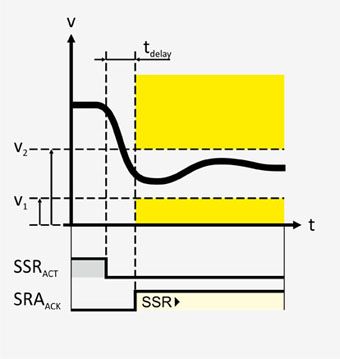 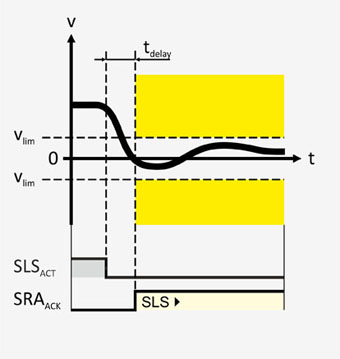 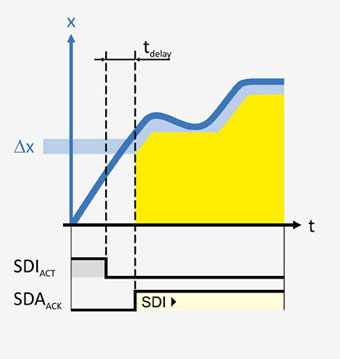 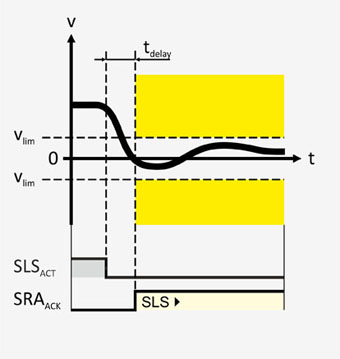 SLS – Safely-limited speed
Symmetrical monitoring at max. permitted speed
Optionally includes dynamic tolerance
Ideal for monitoring and commissioning
SS1
Dynamic tolerance window
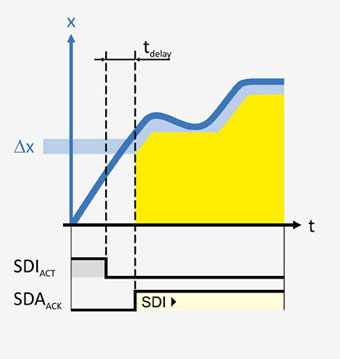 SDI – Safe direction
Locking of a direction of motion
Configurable tolerance range
Ideal for limit switch monitoring
SS1
Safe Position Monitoring
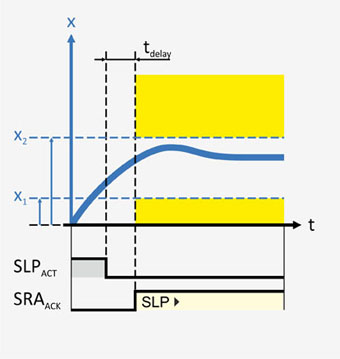 SLP – Safely-limited position
Safe position range
Tests the absolute position for plausibility
Ideal for constant location monitoring
SS1
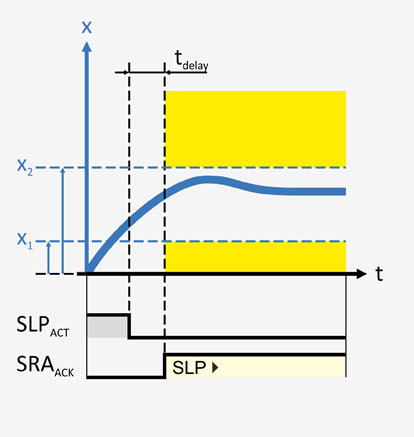 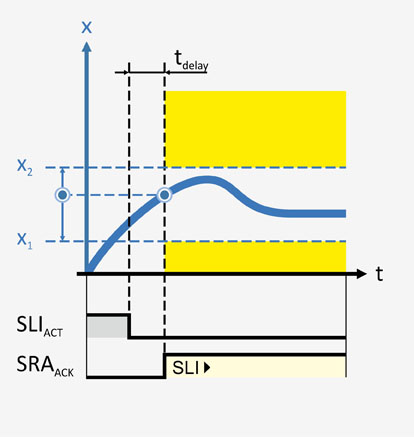 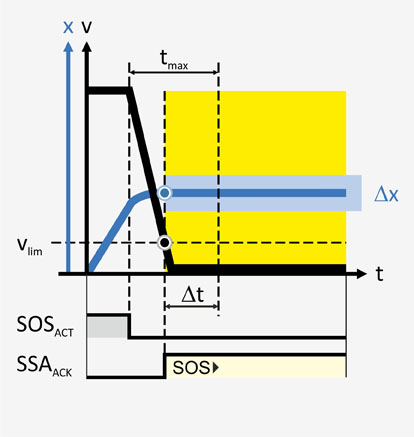 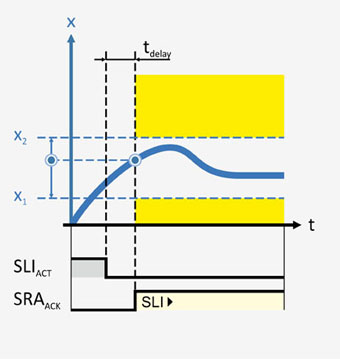 SLI – Safely-limited increment
Safely monitored increment
Single-ended motion limits
Ideal for variable position monitoring
SS1
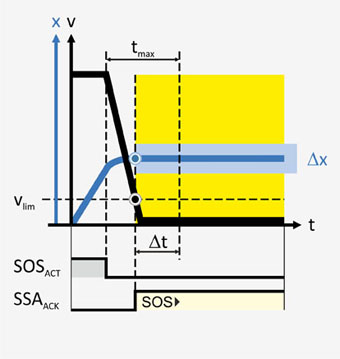 SOS – Safe operating stop
Monitored stall
Drive remains under control
Ideal for quickly restarting when loading and unloading
SS1
Safe Brake Management
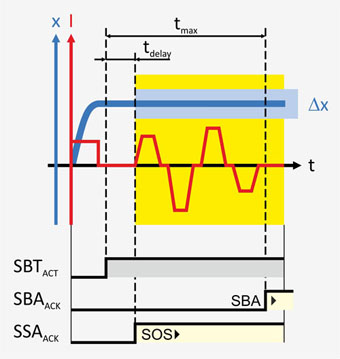 SBT – Safe brake test 
Safe Brake Test
Individually configurable test process
No obligation of documentation
Ideal for gravity-loaded axes
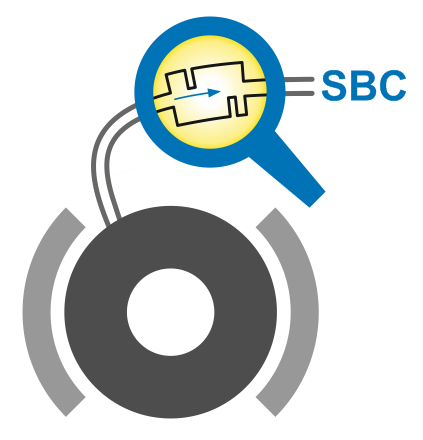 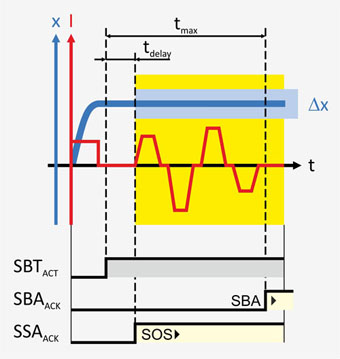 SS1
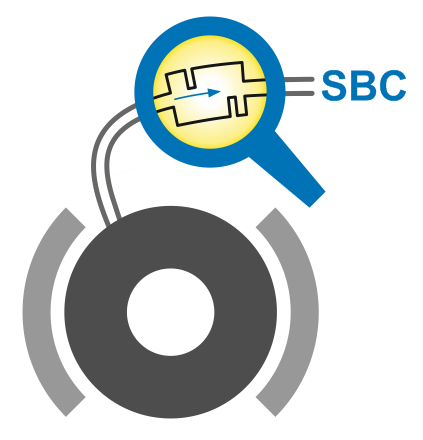 SBC – Safe brake control 
Safe Brake Control
Optional for one or two brakes
Regardless of brake type
Short circuit and cable break monitoring
Ideal for gravity-loaded axes
SS1
Grind brake
Refresh instead of replace
Automatic bedding of brakes
Ideal for increasing machine availability
Possible Responses to a Detected Limit Value Violation
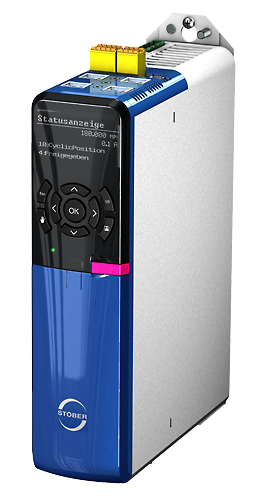 SS1 – Controller-controlled
Ideal for the controlled, monitored stopping of coupled axes by the function controller

SS1 – Drive-controlled
Ideal for the direct, controlled stopping of individual axes by the SE6 safety module

Monitoring – Safe reporting 
Ideal for variable safety responses in complex systems
Ideal for constant system protection
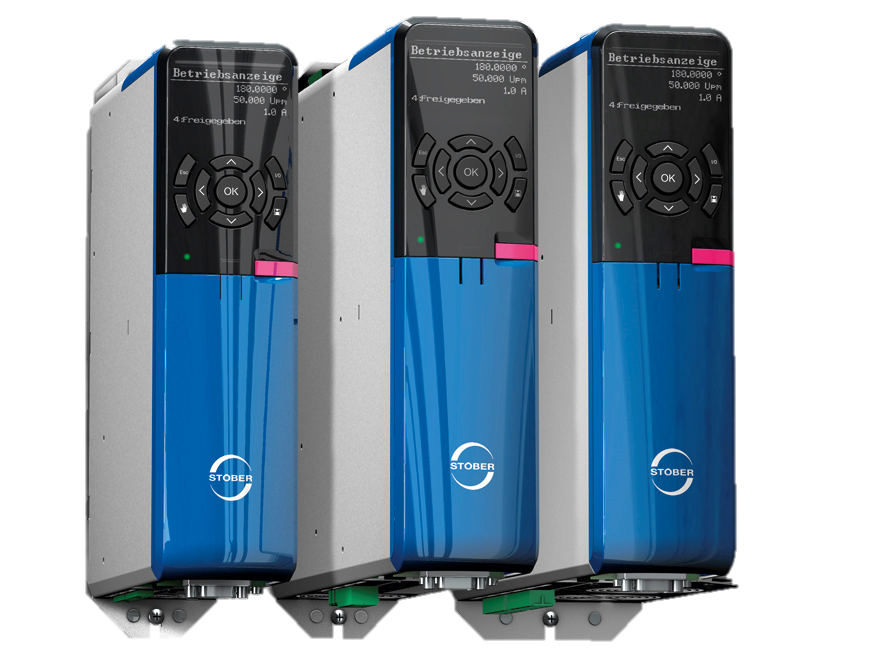 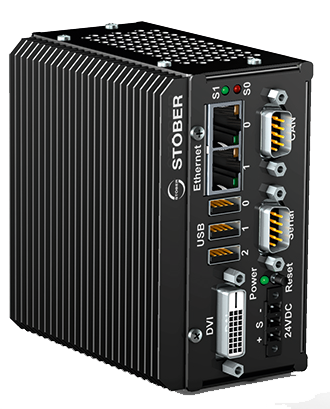 +
Safe limiting: SLS-M, SSR-M, SDI-M
Safe positioning: SLI-M, SLP-M, SOS-M
Reaction Time as a Quality Criteria
Standard
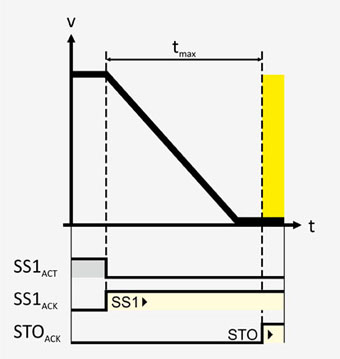 We guarantee a reaction time of 10 ms at the highest safety level!
SS1/SS2 Position-monitored
SS1/SS2 Time-monitored
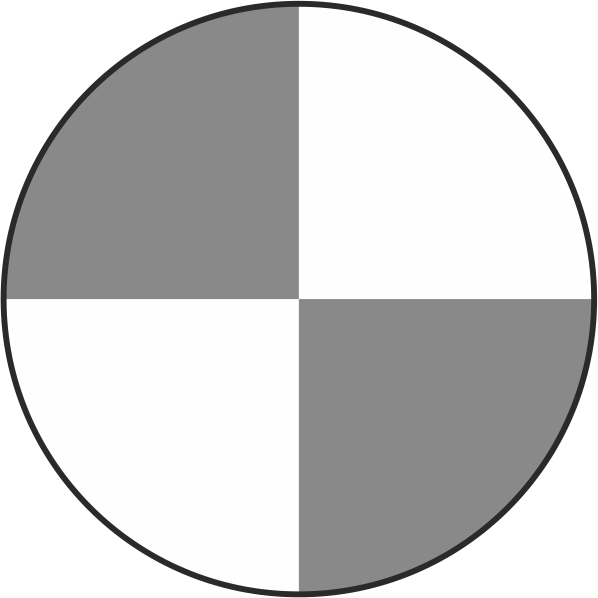 STOBER
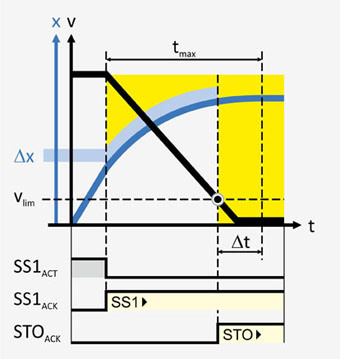 Easily and Quickly Put the System into Operation
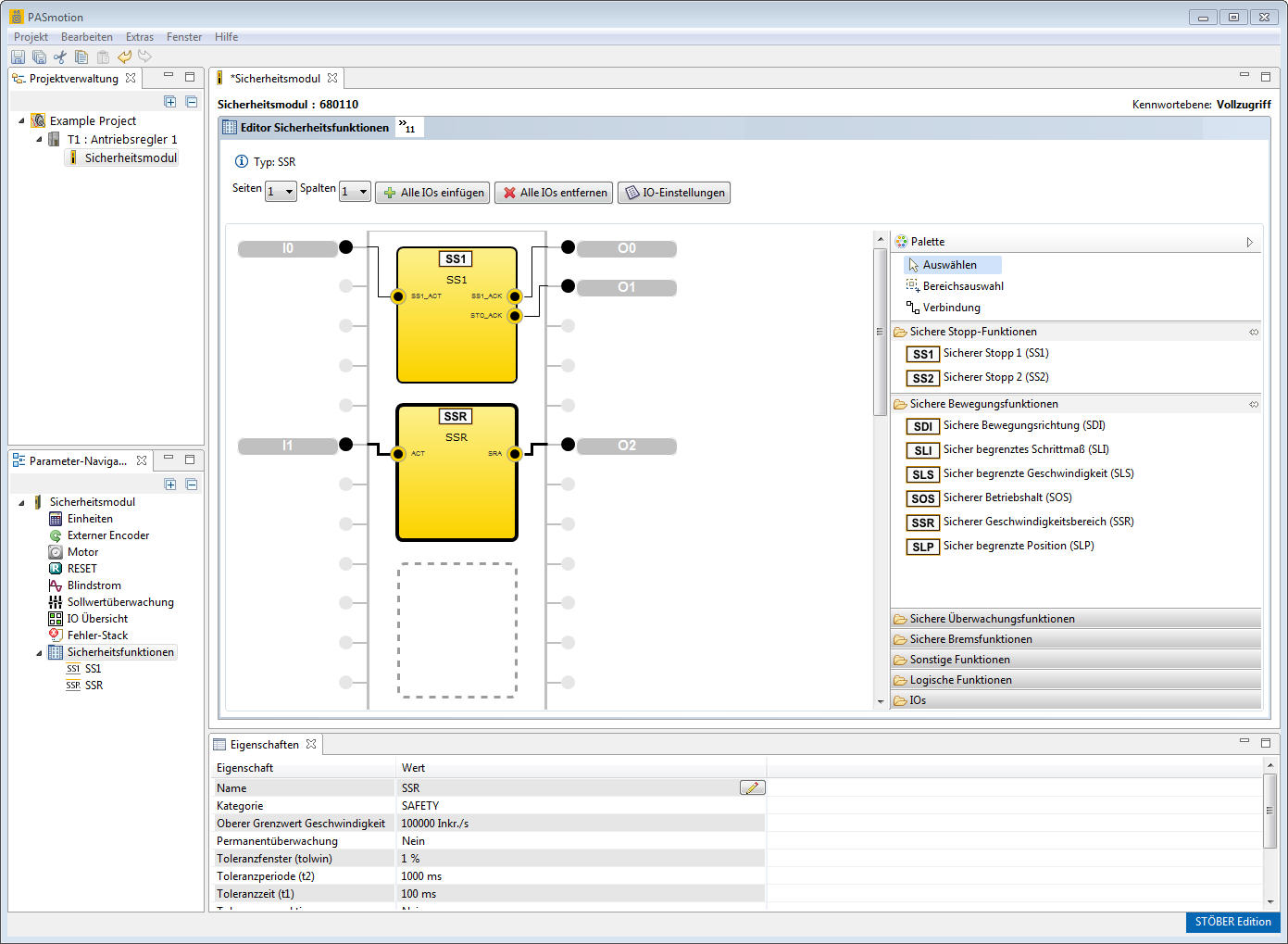 DriveControlSuite project configuration and commissioning software
Efficient in both single and multi-axis applications
Wizards for convenient project configuration, parameterization and configuration
Safety configuration using the drag-and-drop principle
Integrated 12-channel oscilloscope
Removable data storage for simple series commissioning and service
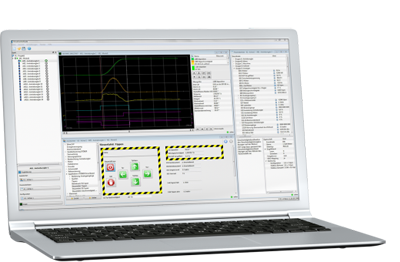 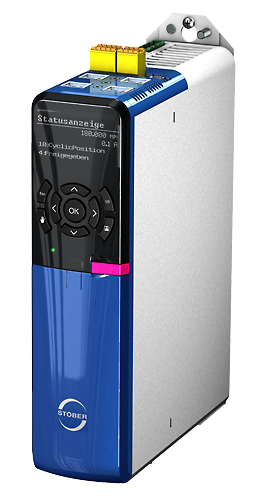 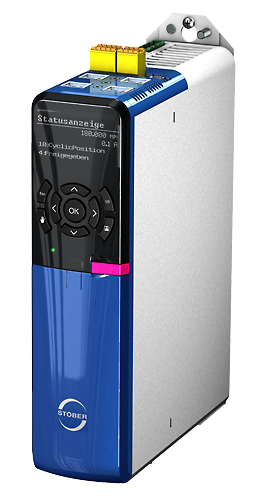 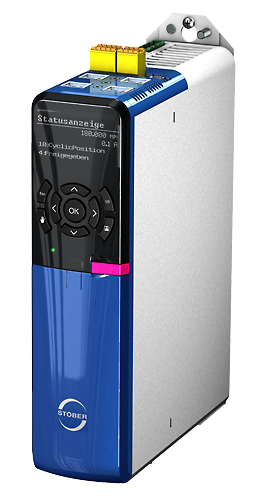 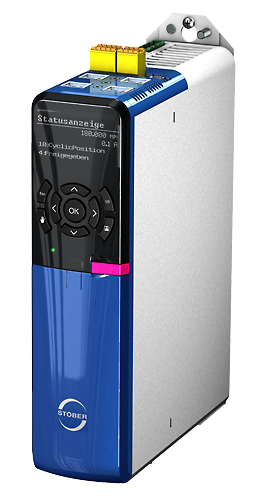 The Simple Service Concept
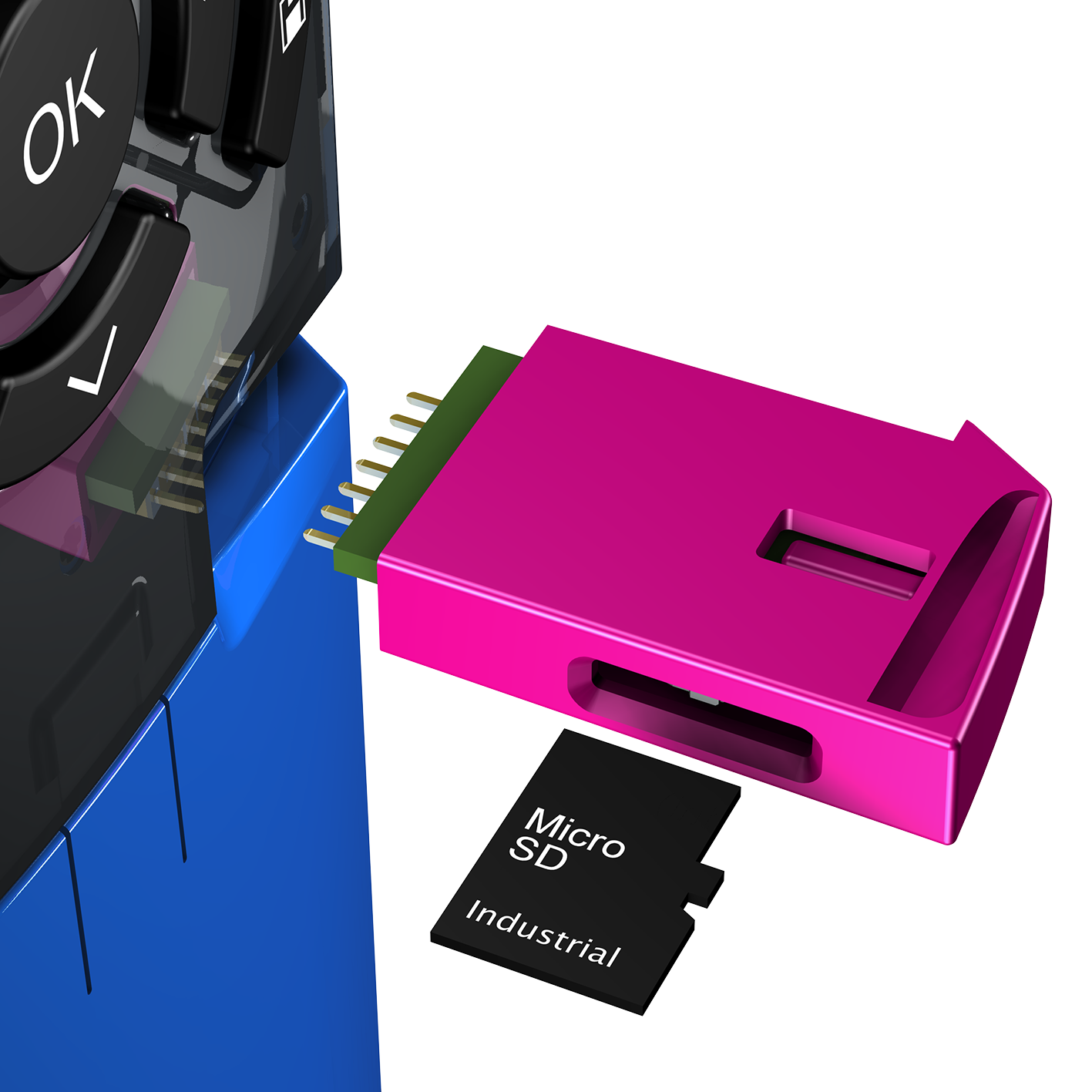 Exchange the SD card
Confirm
Test
… and that's it!

No special skills required!
High Performance and Flexibility with the SD6
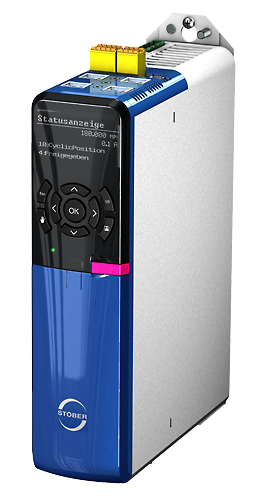 Isochronic system bus (IGB)
Practice-oriented safety technology
Single-axis controller with nominal output current up to 85 A
A convenient operating unit consisting of graphical display and keys
Universal options
Control of linear and rotary synchronous servo motors and asynchronous motors
Paramodul removable data storage for quick commissioning and efficient service
Large range of standard functions for controller- and drive-based applications
Flexible DC link connection using Quick DC-Link
The Right Solution for You
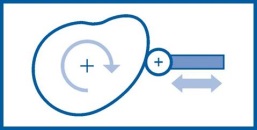 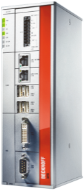 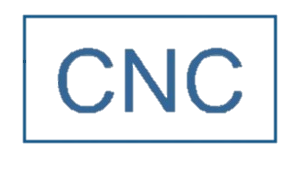 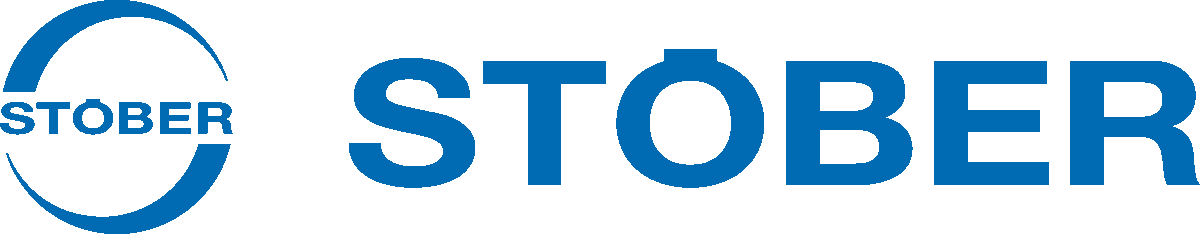 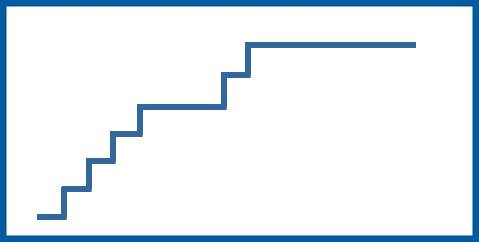 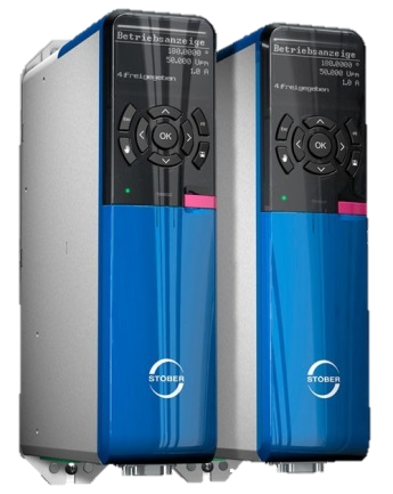 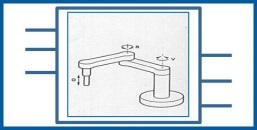 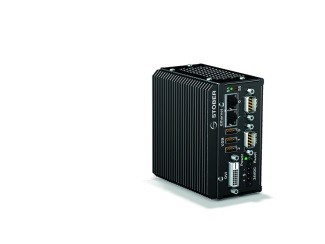 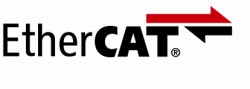 Controller based
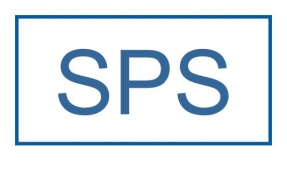 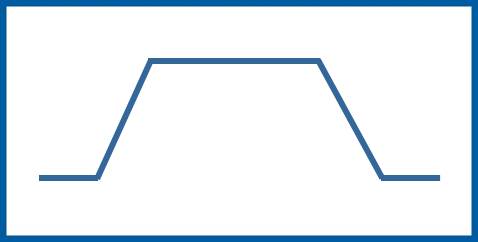 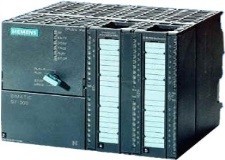 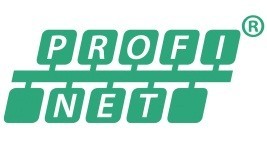 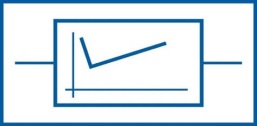 Drive based
in accordance with CiA 402
Flexible DC Link Connection and Parameterization
Fieldbus
Service interface and isochronic system bus (IGB)
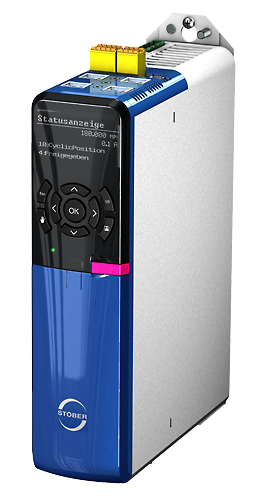 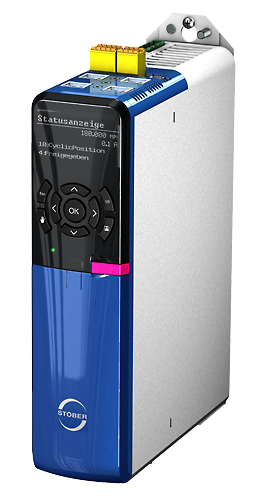 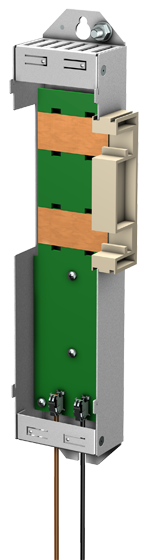 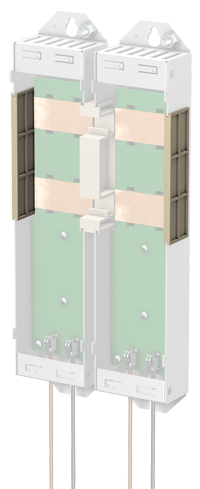 Fieldbus for external controller
EtherCAT
PROFINET
Integrated device bus (IGB)
Quick DC-Link
Quick DC-Link
Passgenau mit modularem Schnittstellenkonzept
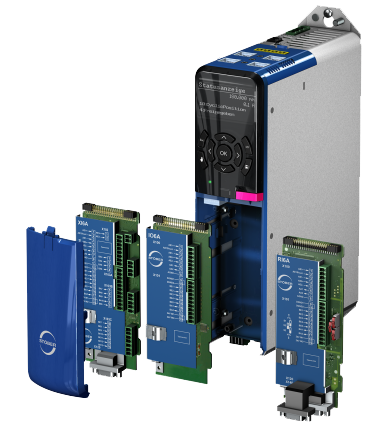 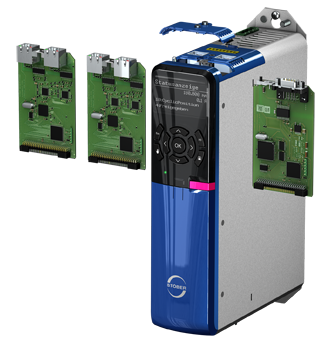 Universal options
STOBER motors and gear units
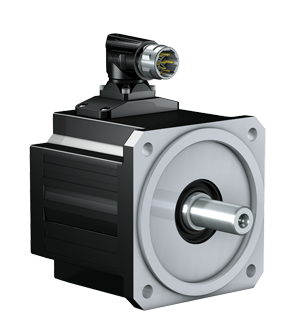 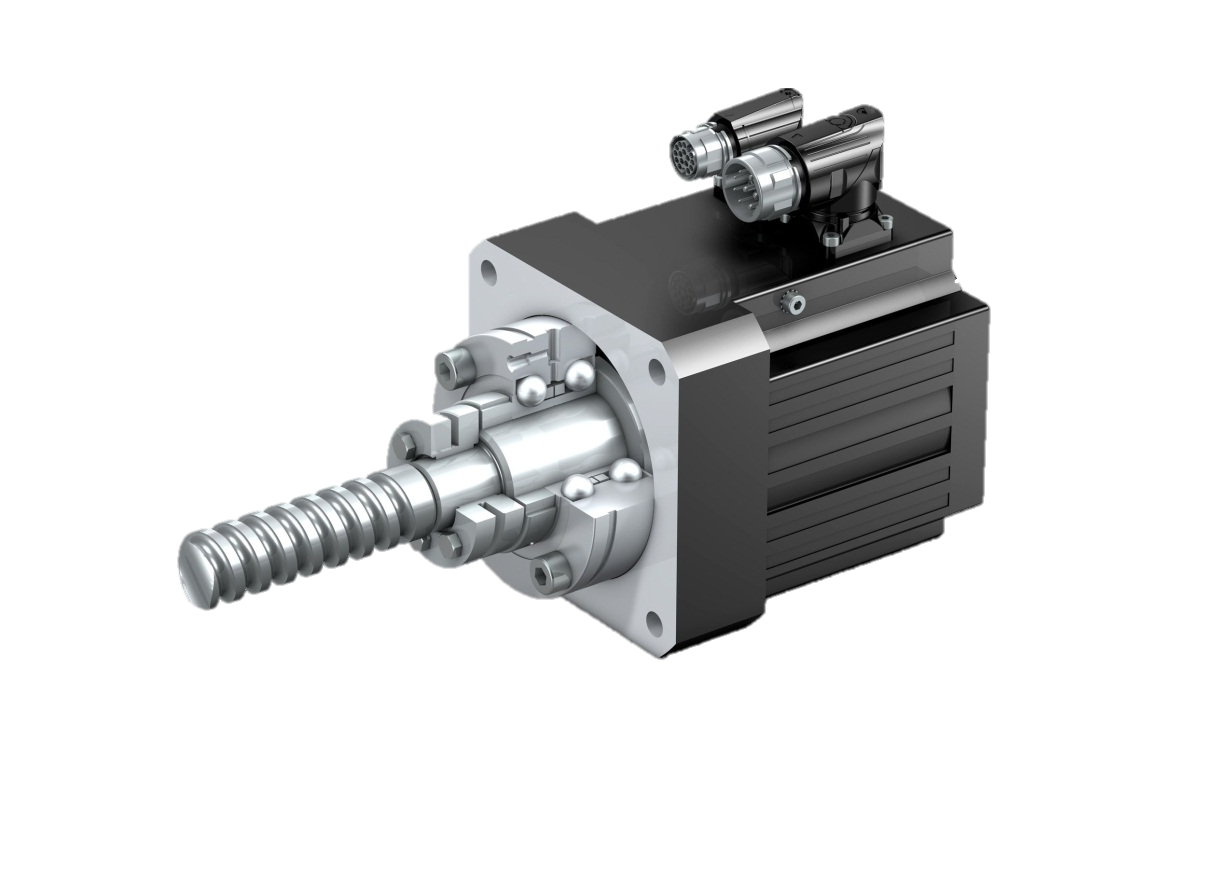 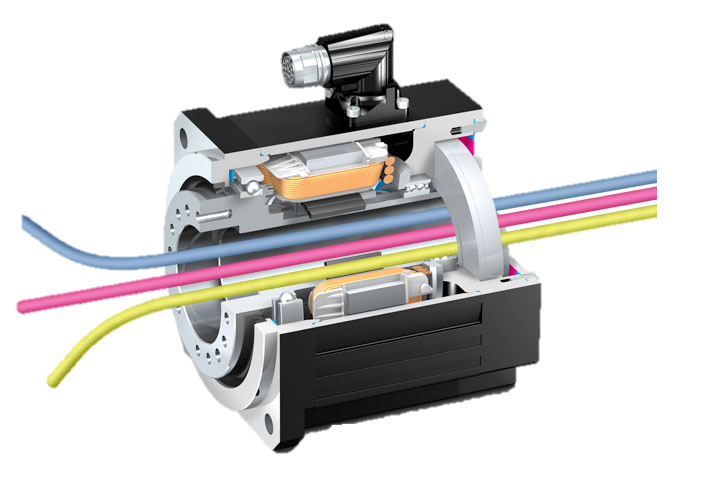 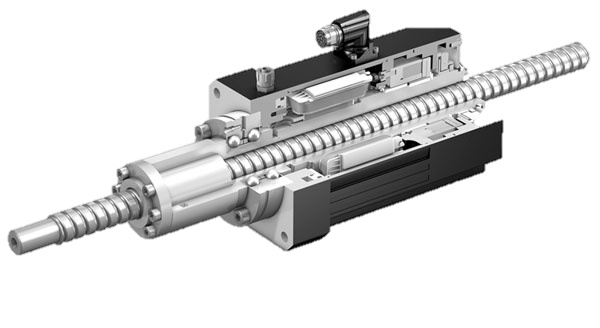 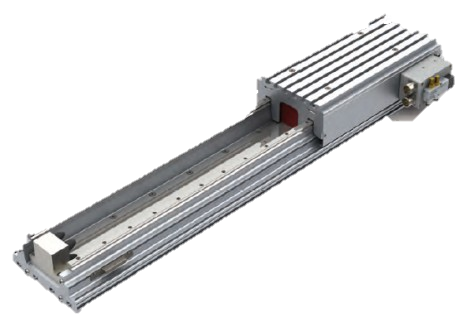 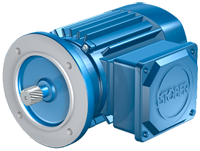 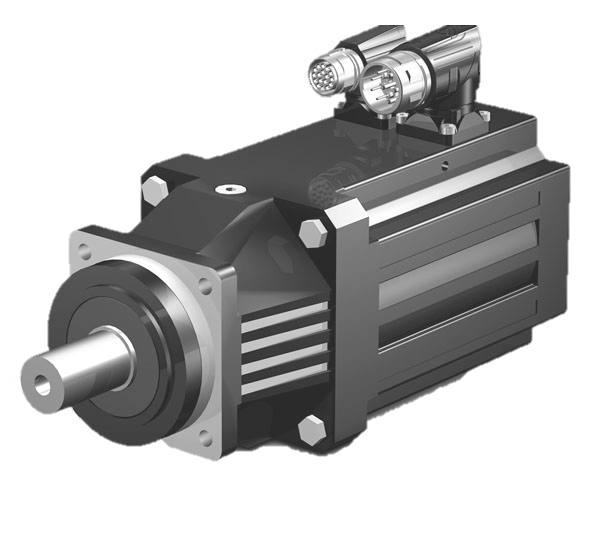 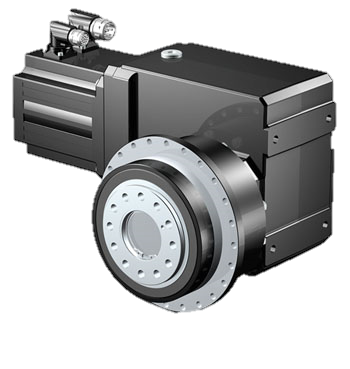 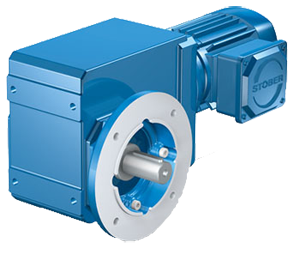 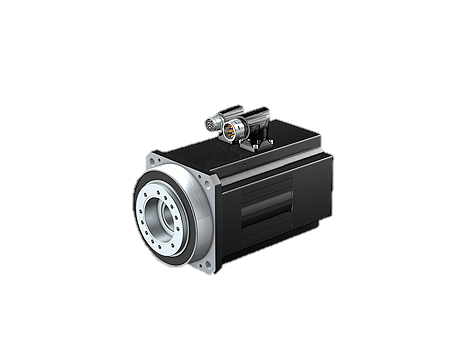 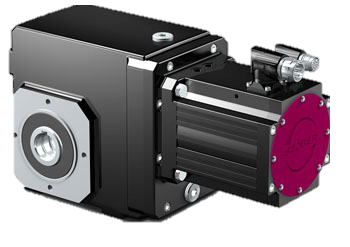 BETTER SAFE THAN SORRY
BETTER SAFE THAN SORRY
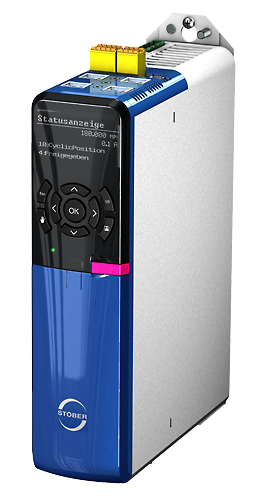 Play it safe with the SD6 drive controller!
SAFE
FLEXIBLE
EFFICIENT